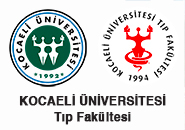 Kocaeli Üniversitesi Tıp Fakültesi Araştırma Görevlileri Akademik Kurulu9 Aralık 2015
Bugün Günlerden Asistan Hekim;
    Bugün günlerden uykusuzluk, yorgunluk, 35 saat çalışma...Bugün günlerden nöbet ertesi mesaiye devam etme, tüm zorlu çalışma koşullarına karşın eğitim talep etme...Bugün günlerden tükenmişlik,  yorgunluk, bıkkınlık…Bugün günlerden Melike, Mustafa...
Toplam asistan sayısı: 334
Dahili bilimler: 185
Cerrahi bilimler: 123
Temel bilimler: 26
    -Yan dal asistan sayısı 24, yabancı uyruklu 12 asistanımız var ( yukarıdaki sayılara dahiller).

                                                    (08.12.2015 tarihi itibariyle)
Başlarken..
Hastane kantinin 24 saat hizmet vermesini sağladığınız için, 
Asistan odalarının fiziki şartlarının iyileştirdiğiniz için,
En önemlisi de bize kulak verip değişim ve ilerlemeyi desteklediğiniz için teşekkür ederiz..
beklentİLER..
Tıp fakültesi asistanlarına ait çalışma odası;
    - Hastane dekanlık girişindeki masa tenisi oynanan alanın dışarıya bakan bir kısmı*
     - Katlardaki hasta yakınlarının bekleme salonu olarak kullanıldığı alanların bir kısmını asistan kartlarıyla girişin mümkün olduğu odalara çevirebiliriz.(24 Saat kullanılabilecek)
Morfoloji binasındaki güvenlik sorununun çözülmesi
Hematoloji-onkoloji klinikleri ! 

Yoğun bakım sevkleri kanayan yara..
Yıllık izin hakkı ve akademik izin kullanımı
Asistan sayısının her dönemde azalması ve yeterli kadro açılmaması
  Asistan sayısı yetersiz olduğu için diğer      bölümlerde yapacağımız rotasyonlara 4 yıl  içinde yeterli süre verilmemesi
Nöbet ertesi izin hakkı
Pediatri polikliniklerinde numaratör sorunu
Pediatri hastaları için özel MR saatleri
Doğumlarda bebek hemşiresi (ebe) olmaması- iş yükünün paylaşımı
    -Bebek dostu hastane olmamıza rağmen (Bebek hemşiresi hafta sonu- gece yok; gündüz doğumlara girmiyor)
Asistan otoparkı sorunu
Yemekhanedeki yemek kalitesinin ve çeşitin artırılması
Özel muayene saatleri sırasında polikliniklerin çok yoğun ve karışık olması;
    - Özel muayenenin saat 16:00’ dan sonra başlaması
Özet olarak; 
    - Nöbet sonrası izin hakkı,
    - Nitelikli uzmanlık eğitimi,
    - Şiddetsiz çalışma ortamı.
CERRAHİ BİLİMLER
YOĞUN BAKIM YATAK SAYISI

YOĞUN BAKIMDAKİ FİZİKİ DÜZENLEMELERİN BİTİRİLMESİ

YOĞUN BAKIMA TEK GİRİŞ ÇIKIŞ, GÜVENLİK

MORFOLOJİ BİNASINA ULAŞIM(MAVİ KOD)
ASİSTAN SAYISINDAKİ AZALMA – İŞ YÜKÜNDEKİ ARTIŞ

AMELİYATHANEDE ÇALIŞAN CERRAHİ BÖLÜM ASİSTANLARINDA NÖBER ERTESİ ÇIKIŞ SAATLERİ

AMELİYATHANE VAKA LİSTELERİ
ACİLDEN SERVİSLERE HASTA YATIRILMASINDAKİ SIKINTI
SABIR, İYİ NİYET, BİRBİRİMİZE KARŞI ÖZVERİLİ DAVRANMAK, ÖNEMSEMEK, DUYARLI OLMAK, ANLAMAYA ÇALIŞMAK,… TÜM BUNLARI TEK TARAFLI DEĞİL KARŞILIKLI YAPMAK